2021 Convection Working Group
Improvement of GK2A Convective Initiation Algorithm at NMSC/KMA
7 April 2021
Hye-in Park (bhi1216@korea.kr),
Ki-Hong Park, Eunha Sohn, Jae-In Moon
3
Result
Introduction
1
Algorithm improvements
2
4
Summary & future works
Introduction
Algorithm Overview
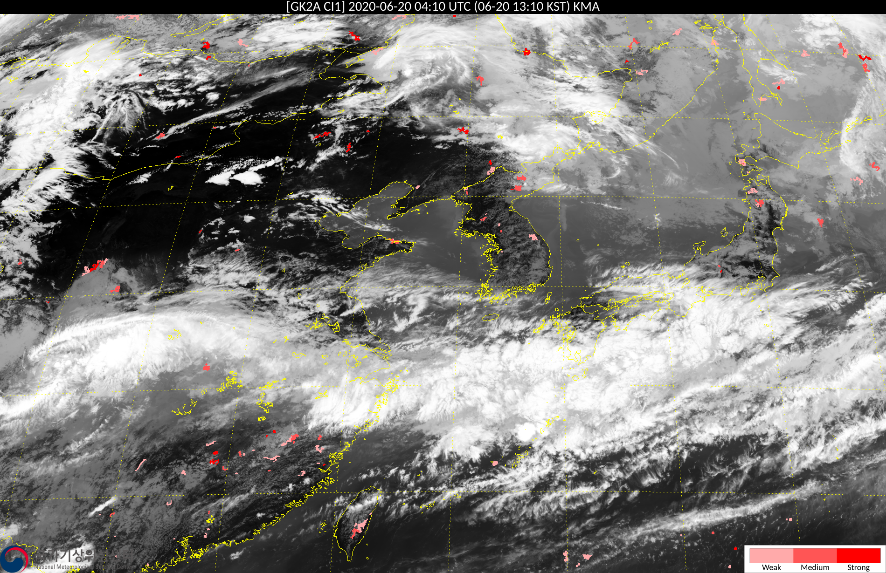 Convective Initiation (CI)
ELA
LA
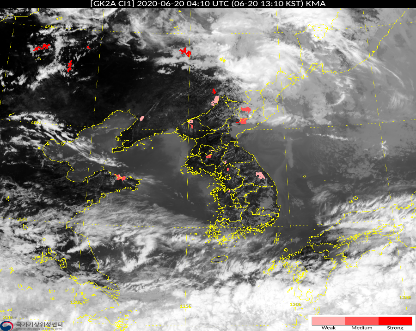 Convective clouds cause heavy rainfall, hail, gusty wind and other severe weather 
GK2A CI product identifies cumulus clouds that are likely to grow into convective clouds within 2 hours
4
Data and method
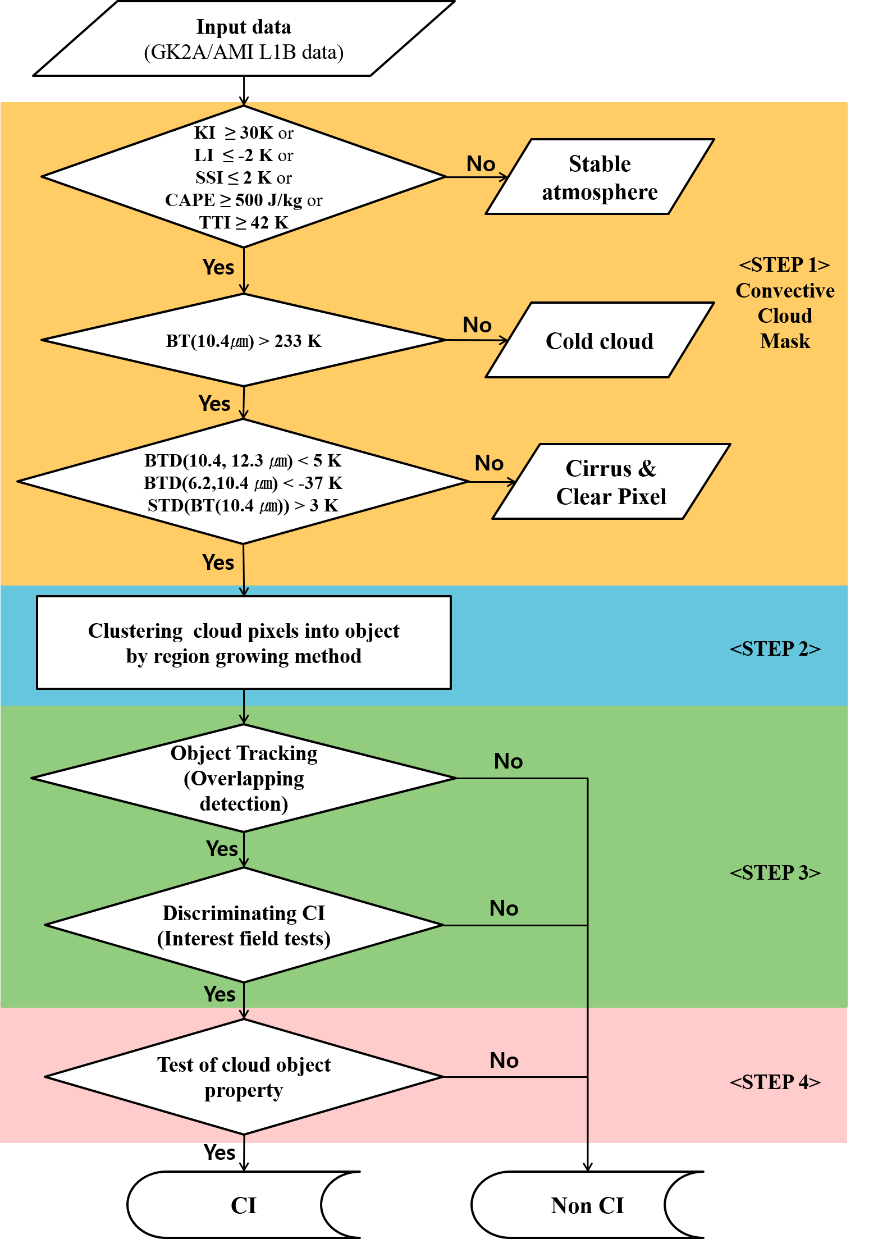 Study data
(GK2A L1B) 0.64, 6.2, 8.6, 10.4, 11.2, 12.3, 13.3 μm
(GK2A L2) Atmospheric instability index (CAPE, LI, SSI, KI, TTI)
1) Convective cloud mask (CCM)
  - Cloud classification step to select CI candidate pixels
2) Clustering of cloud pixels
  - Clustering candidate pixels classified from CCM 
3) Determining CI objects 
  - CI determination through cloud physical properties    and time trends
4) Test of cloud object property (post-processing)
  - Removal of non-convective objects such as cirrus    clouds and cloud edges
Method
5
GK2A CI product Issues
The CI product detects any cloud object that is likely to develop into a convective cloud
Therefore, there are many false alarms because cloud edges, cirrus clouds, and non-convective clouds are detected.
Convective clouds occurring in spring and autumn are not detected
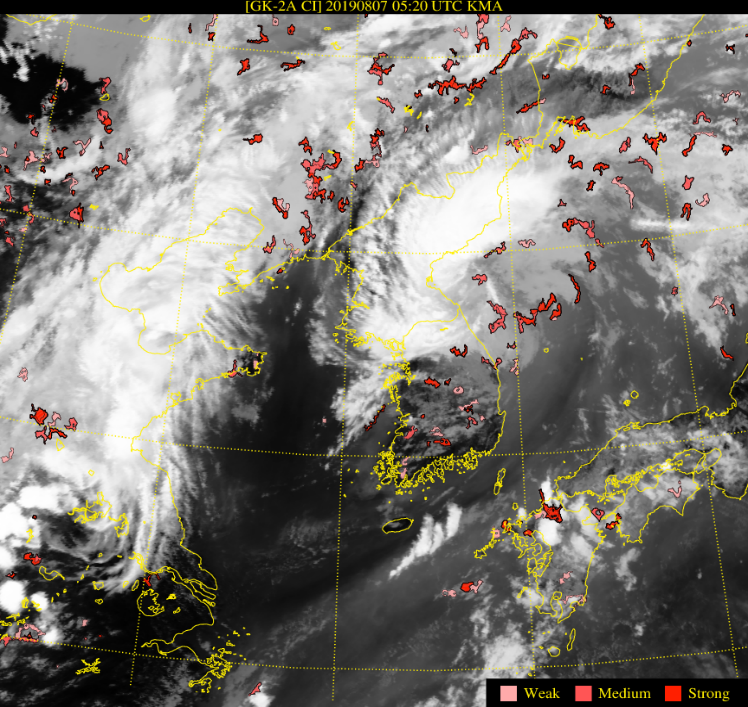 Convective Initiation
Non-convective clouds
Edge of cloud
6
Algorithm 
Improvements
Algorithm improvements
1) Use of Total Totals Index(TTI)
(Original) Use of atmospheric instability indices CAPE, LI, KI, and SSI showing high accuracy in summer
(Improvement) Additional use of the TTI to detect convective clouds occurring in spring and fall
  ※ TTI = (T850-T500) + (Td850-T500)
2) Algorithm threshold update considering seasonal characteristics
Case of convective clouds from June to December 2019 (207 CI events)
 Separated into March-May (Spring), June-September (Summer), and October-February (Autumn, Winter)

 Improved detection performance of convective clouds occurring in spring and     autumn through 1) and 2)
8
Algorithm improvements
3) Expansion of the cloud object size
(Original) The horizontal scale of clustered cloud objects is limited to less than 20km
(Improvement) Changed the horizontal scale from ~ 20km to ~ 25km
4) Reduced daytime false alarms using visible channel reflectivity
Reflectance of visible channel (0.64μm)
 : High level clouds made up of ice have less reflectivity than lower level clouds made up of water 
If the 0.64μm reflectance is less than 0.4, it is considered clear skies and cirrus clouds
VIS
IR
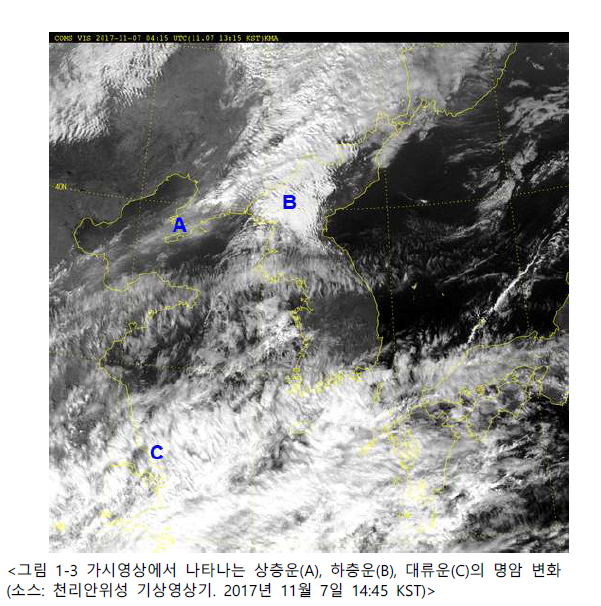 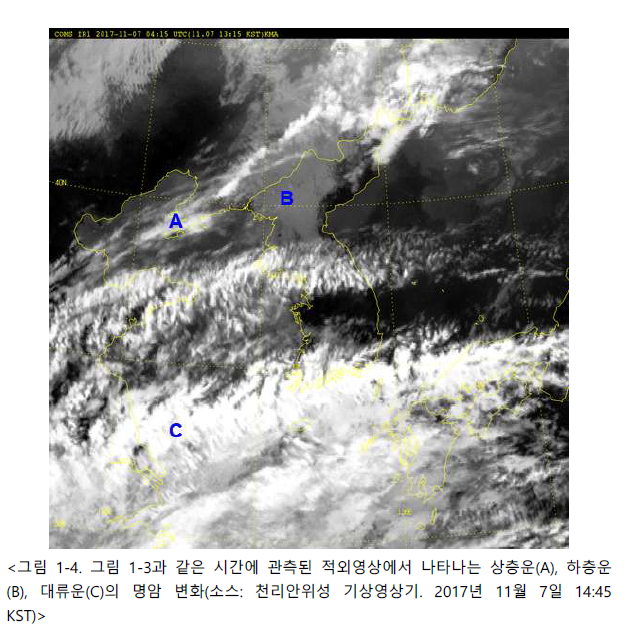 - A : High level cloud- B : Low level cloud- C : Convective cloud
 Improvement of false detection in cirrus and non-convective clouds through 3) and 4)
9
Algorithm improvements
5) Use of 10.4μm TB and split window technique
The edge of the cloud has a higher brightness temperature than the center of the cloud, and the phase and height of the cloud are similar to CI.
  Cloud edge removal using 10.4μm brightness temperature and split window technique     (10.4-12.4 μm BTD)
10.4 μm Brightness temperature
10.4-12.4 μm BTD
Cloud edge area
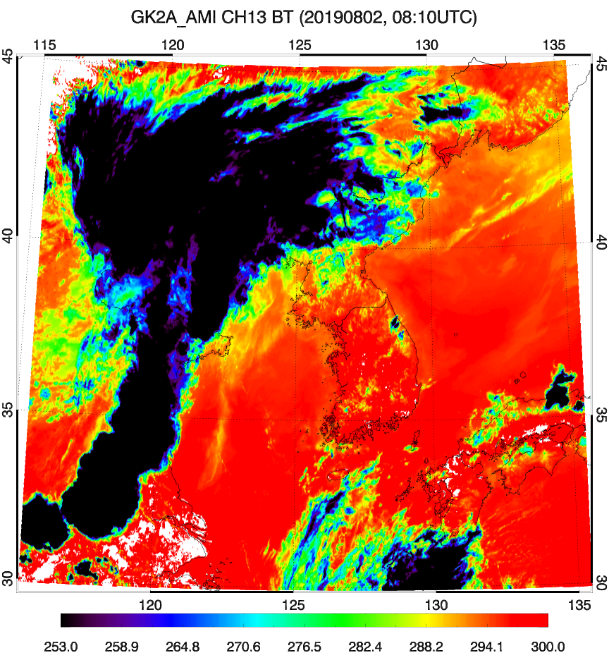 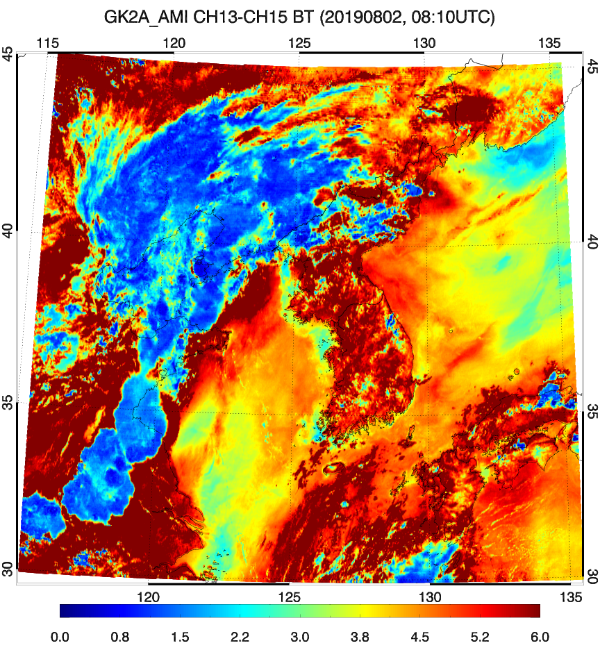 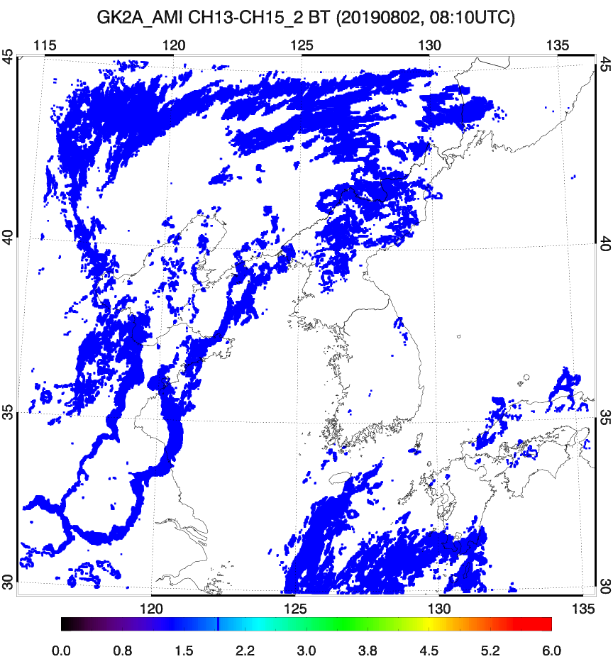 10
Algorithm improvements
6) Elimination of false tracking considering the horizontal movement speed    of convective clouds
The CI algorithm is calculated using the past object that overlaps the most with the current object, assuming that the vertical growth of clouds is greater than the horizontal movement of the convective cell
Removed when the distance between the center of the current object and the center of the past object is 25 km/10 min or more in consideration of the Meso-γ horizontal scale (2~20 km)
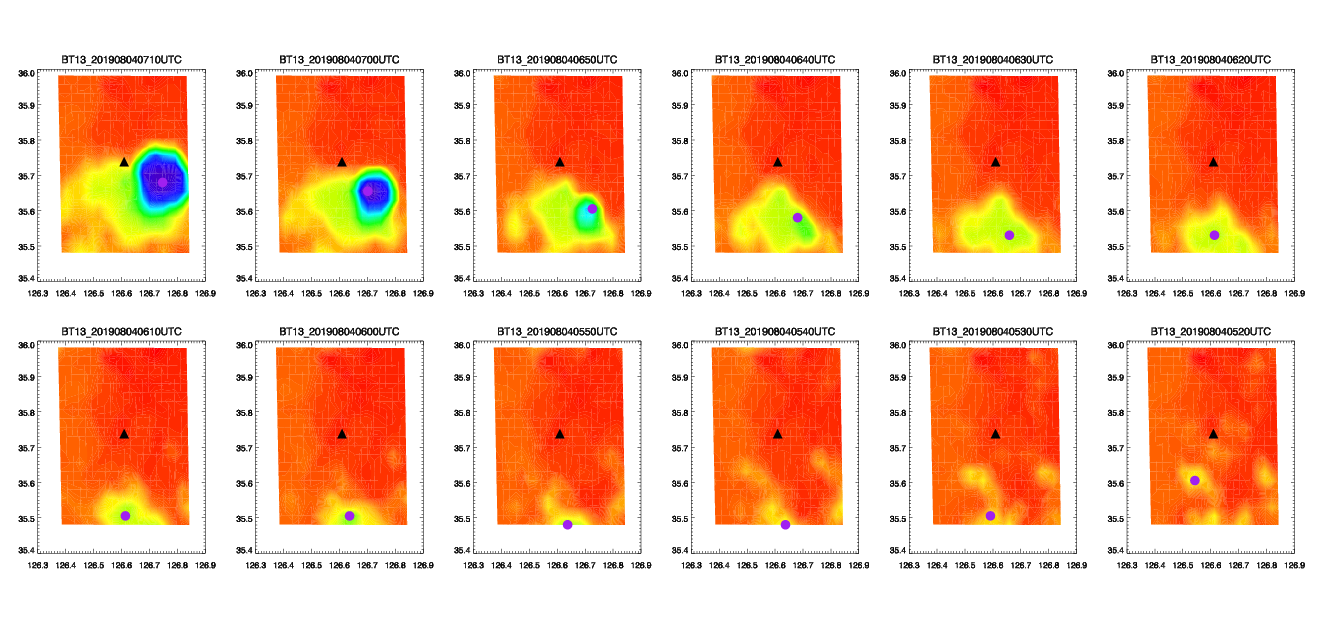 Purple dot: 10.4um BT minimum value position
11
Result
Result
7 August 2019
Convective clouds occurred between 04:00 UTC and 09:00 UTC  (      :Hit,      : False)
Reduce false alarms through removal of cirrus and cloud edges after improvement
Original CI
Improved CI
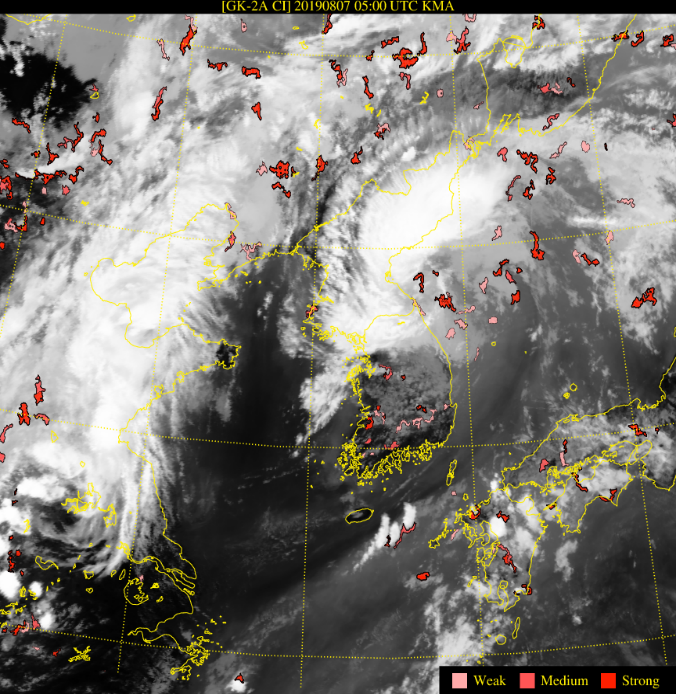 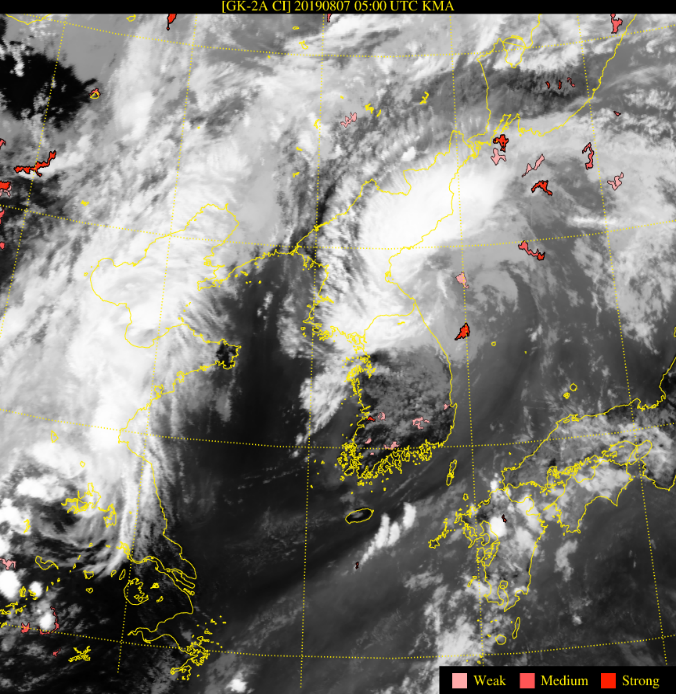 13
Result
14 November 2019
Original CI
Case of hail at around 21:40 UTC on November 14, 2019
(Original) CI not detected
(Improvement) CI detection success after using TTI and setting seasonal threshold
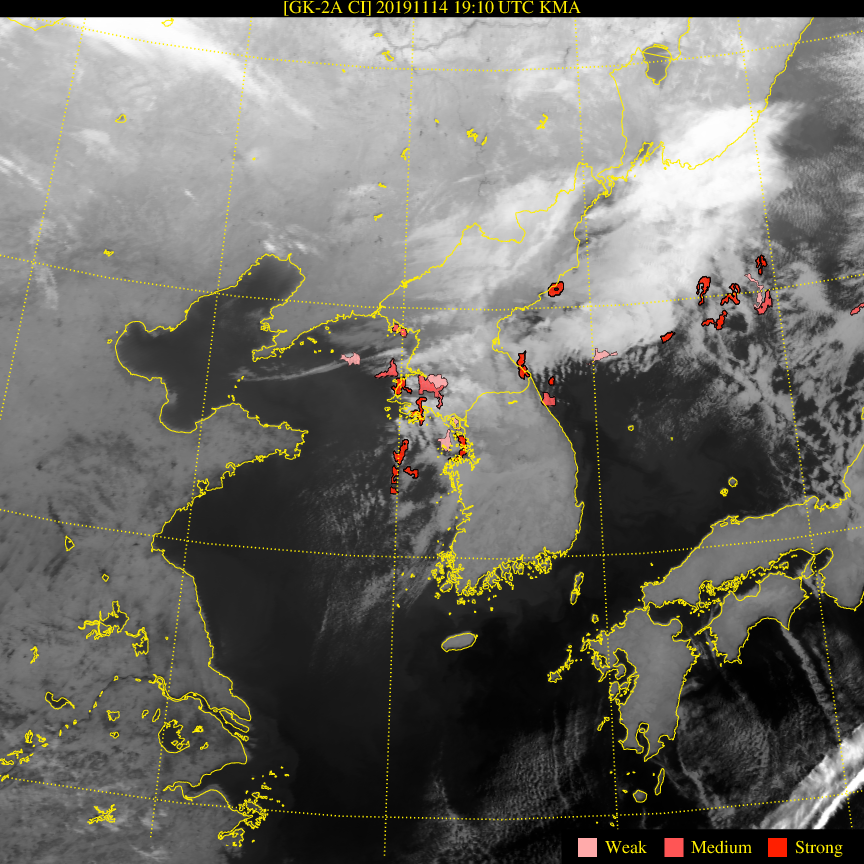 Lightning data
Radar data
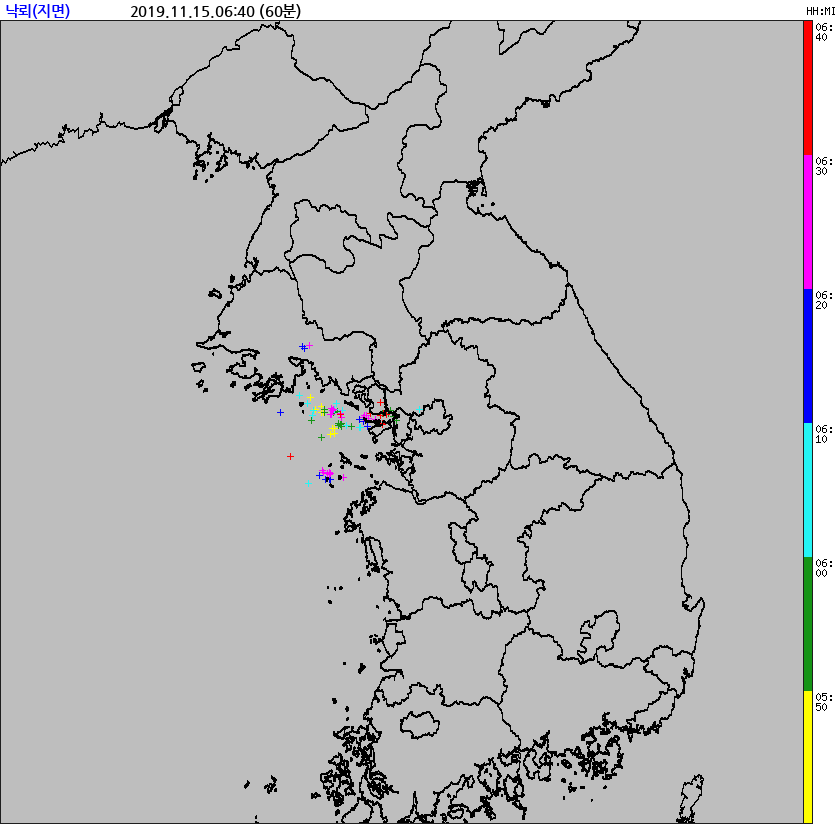 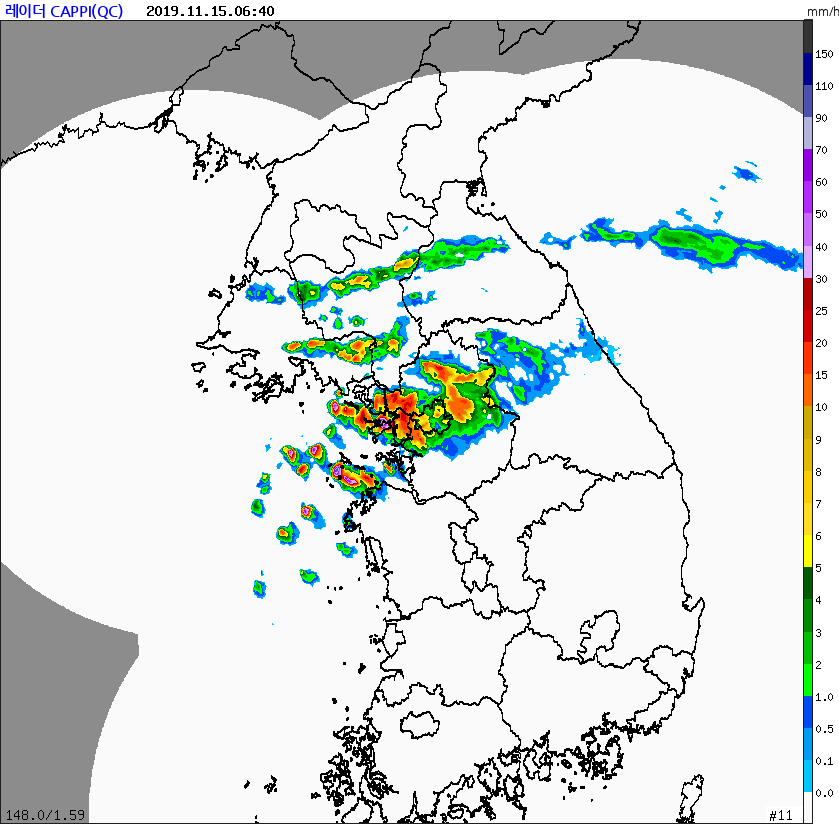 21:40 UTC
21:40 UTC
Improved CI
19:10 UTC
19:10 UTC
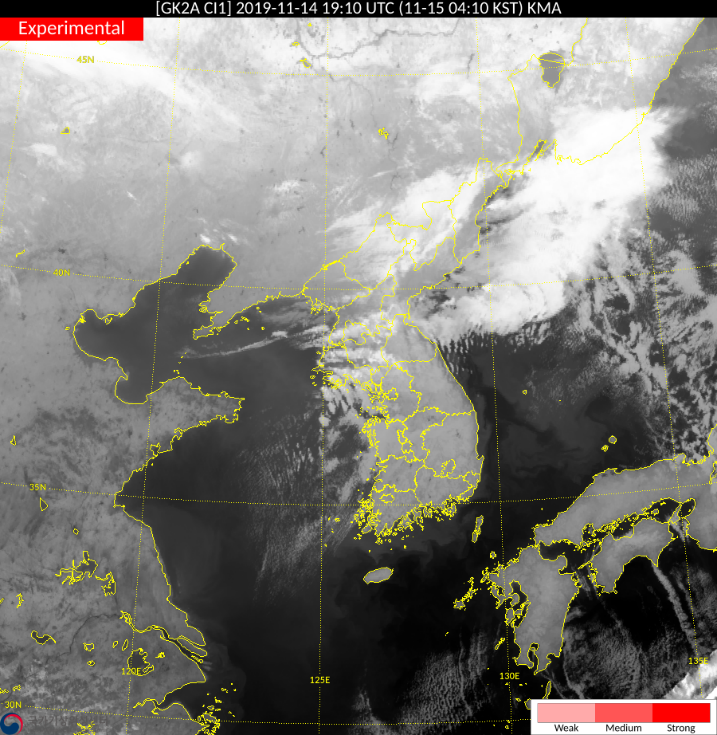 : Hit
: Miss
14
Result
6 June 2020
Case of hail from 07:00 UTC to 08:20 UTC on June 6, 2020
07:30 UTC
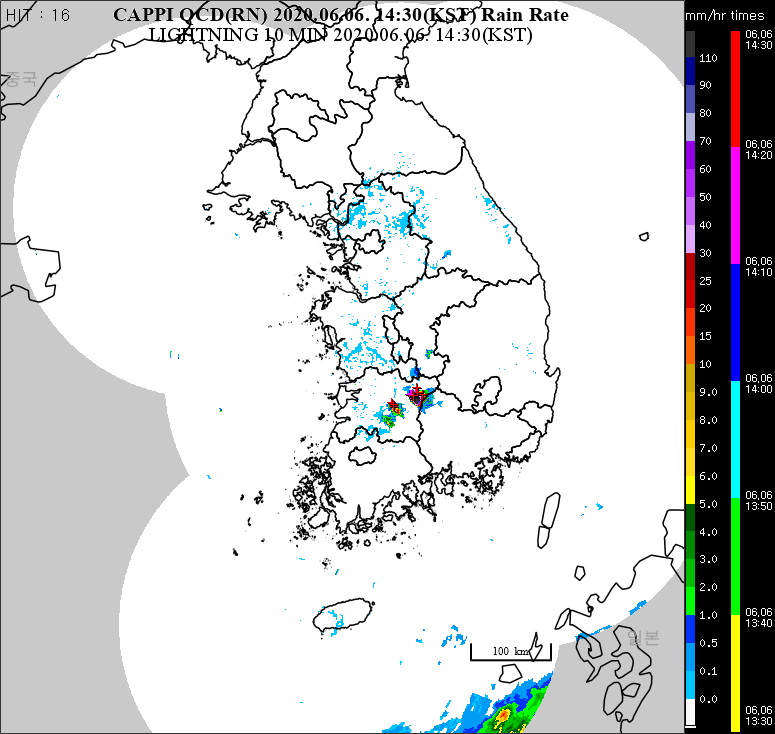 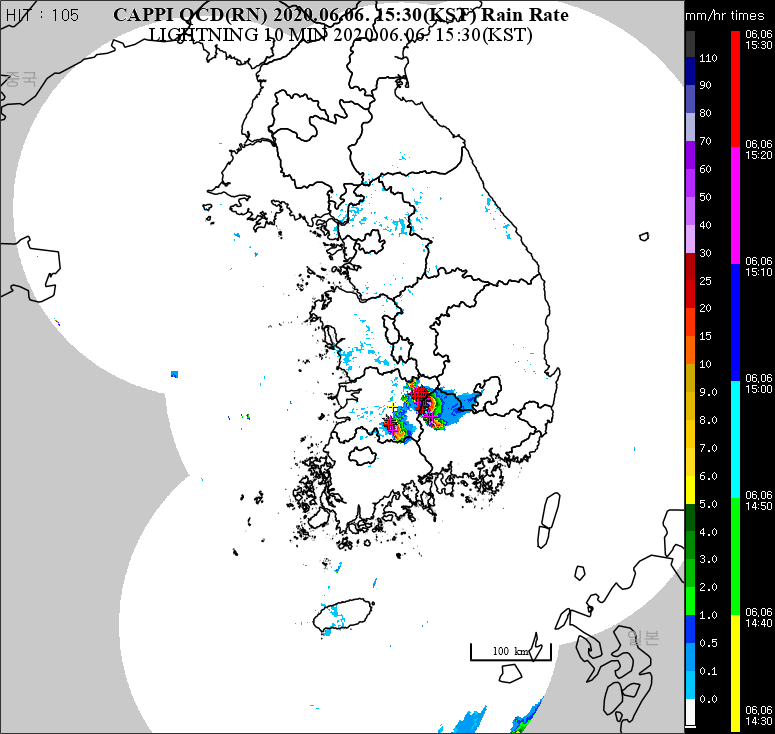 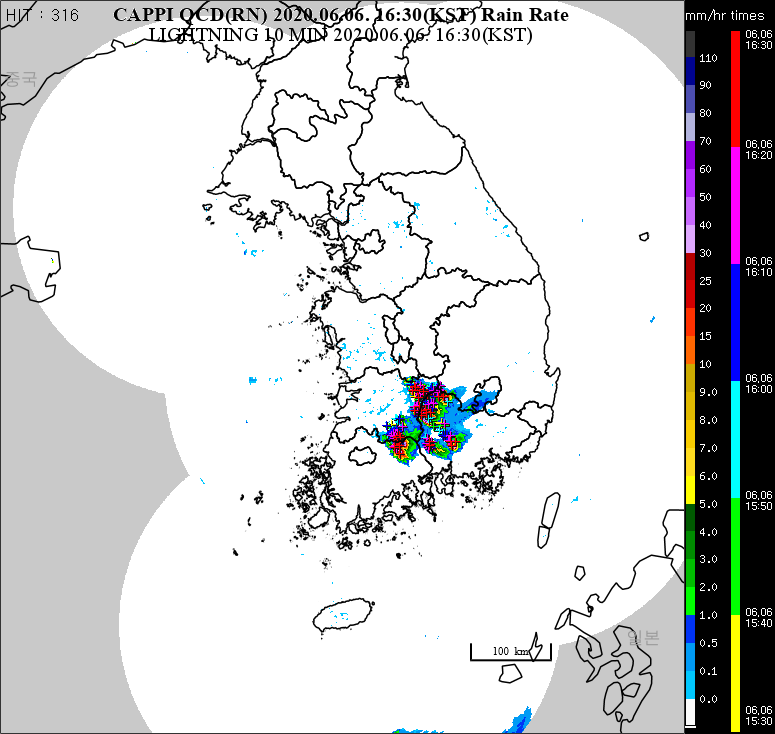 06:30 UTC
05:30 UTC
15
Result
(      :Hit,      : False)
6 June 2020
CI Forecast : 04:36 UTC ~  Radar >35dBZ: 05:10 UTC ~
04:36 UTC
04:38 UTC
04:50 UTC
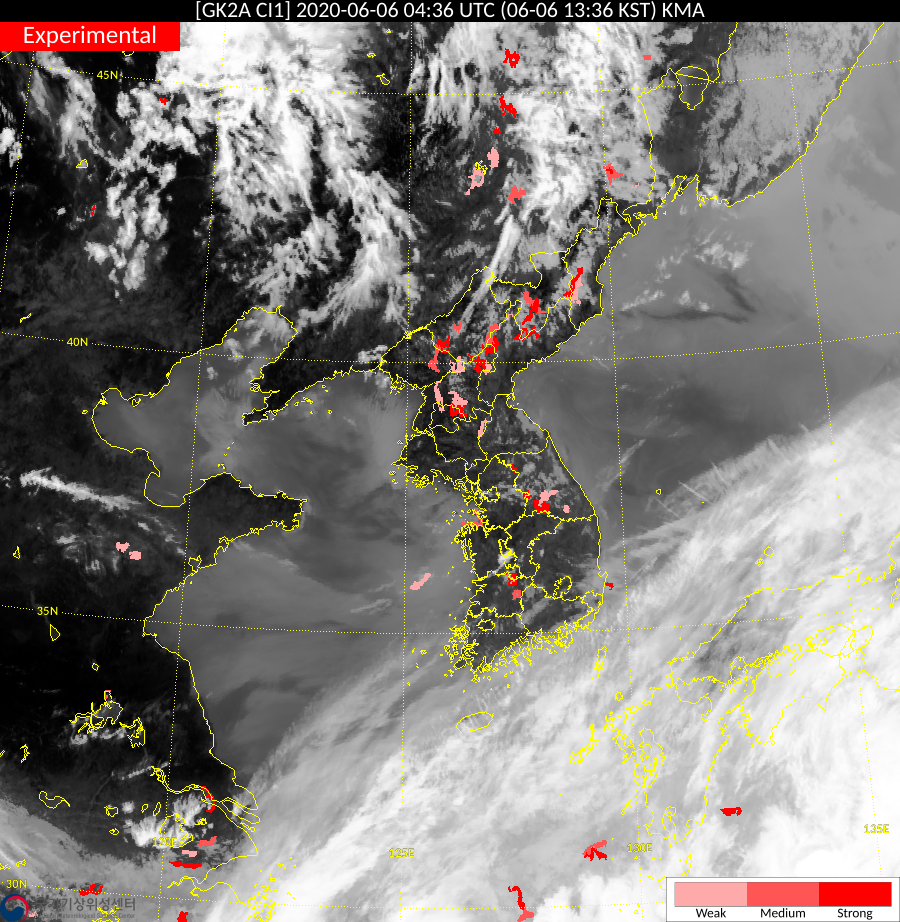 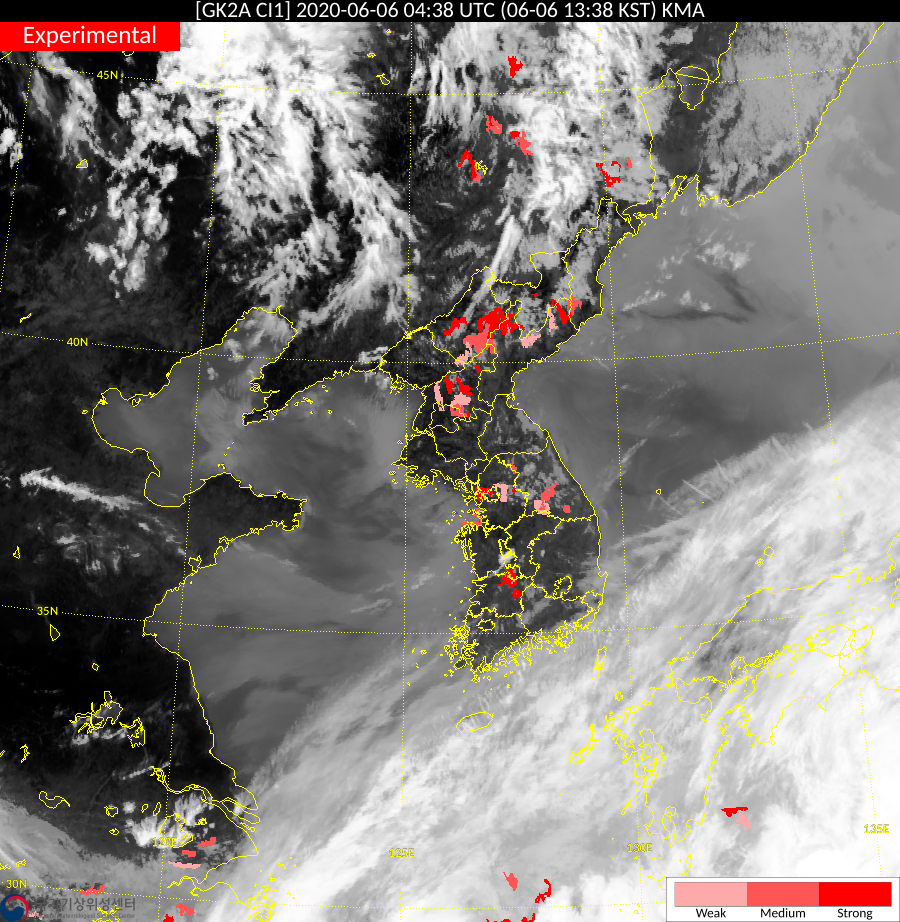 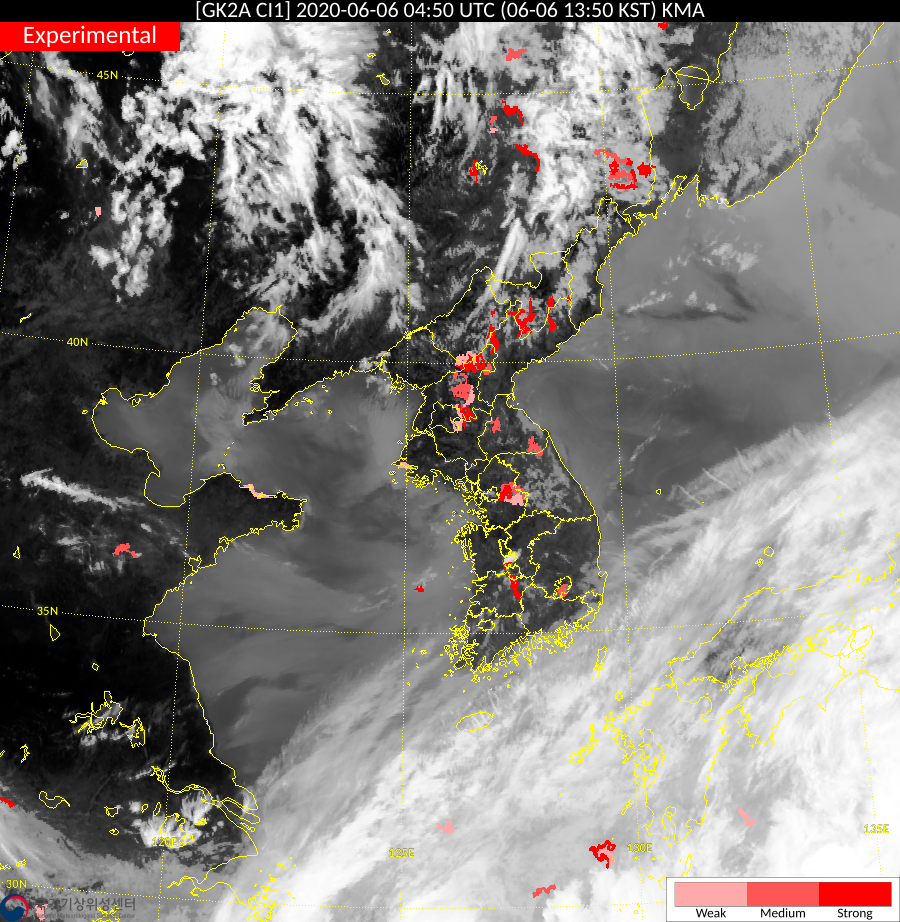 04:38 UTC
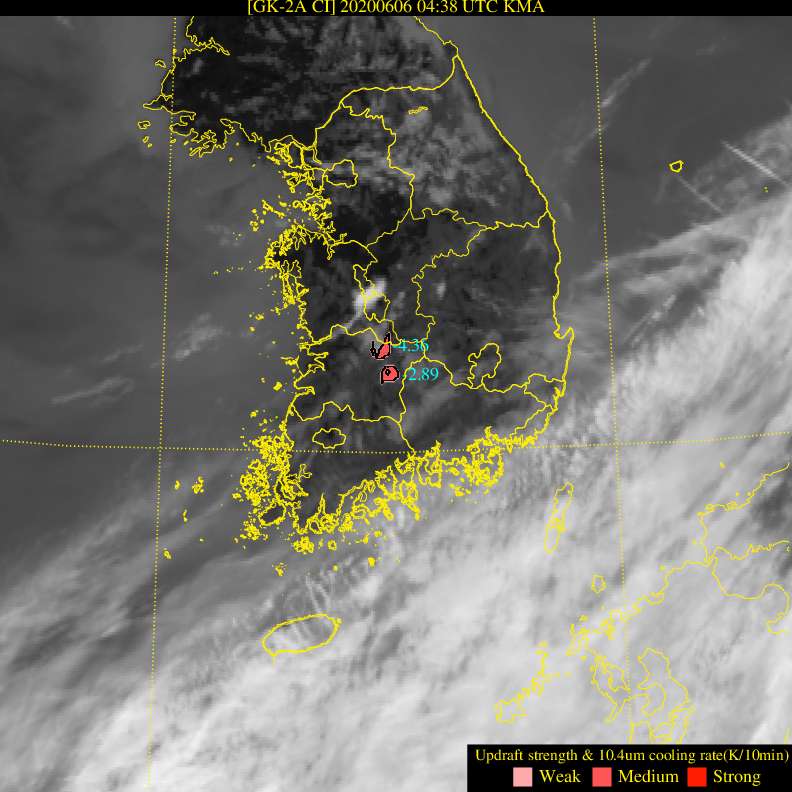 04:36 UTC
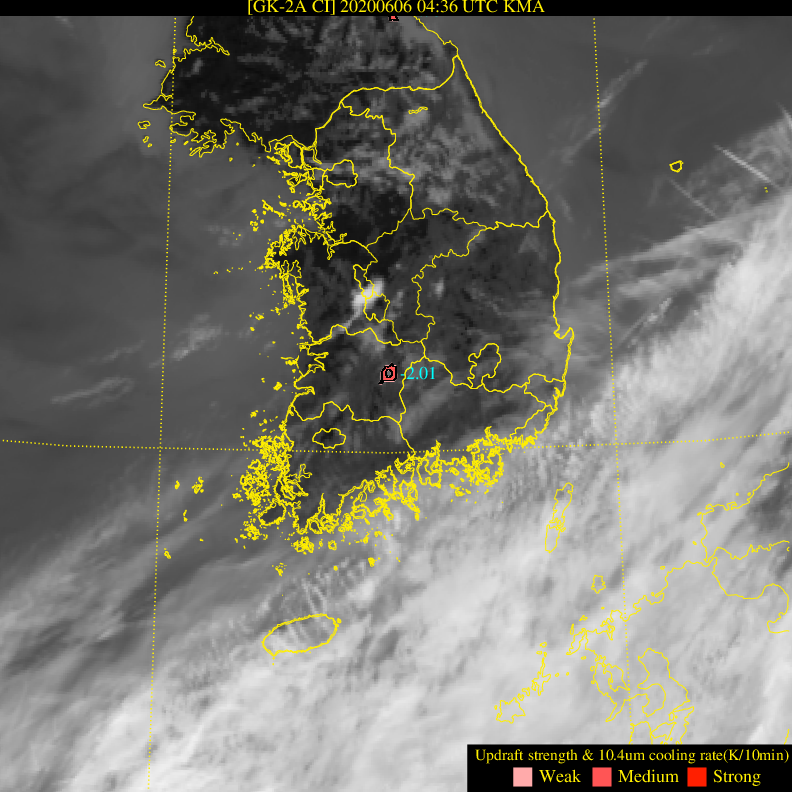 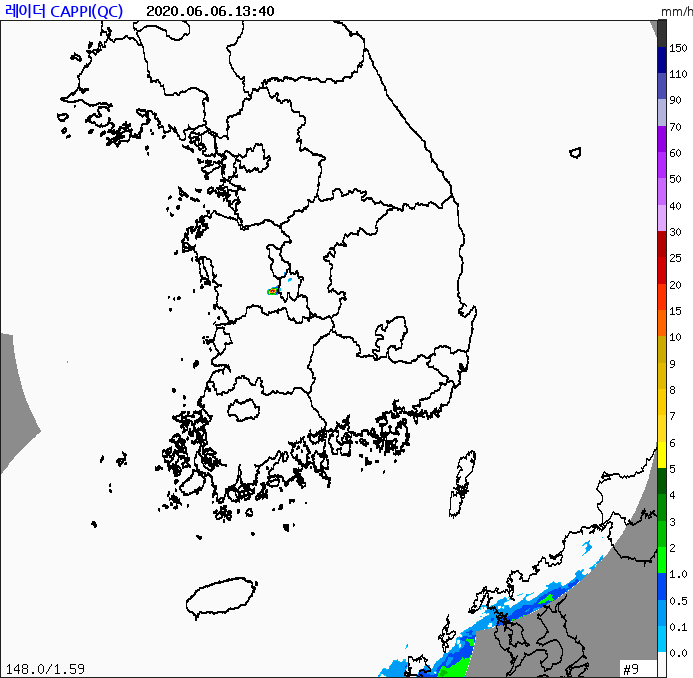 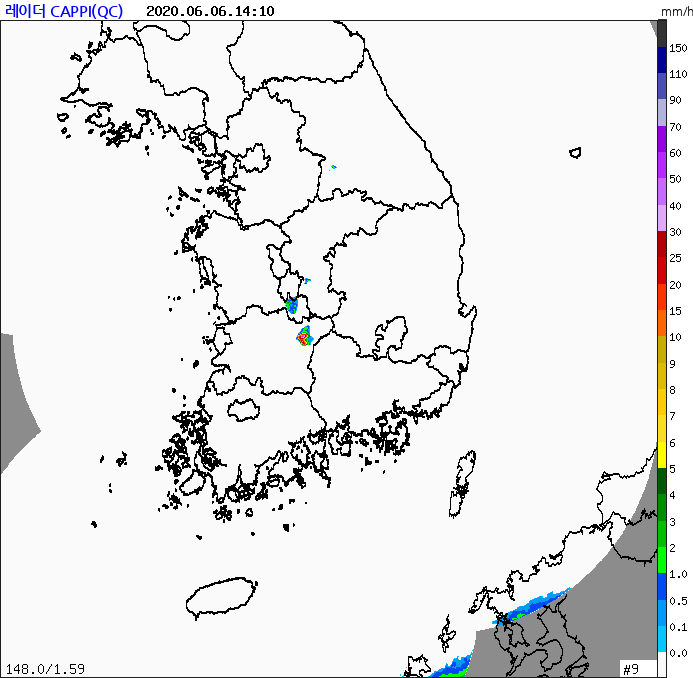 04:50 UTC
04:40 UTC
05:10 UTC
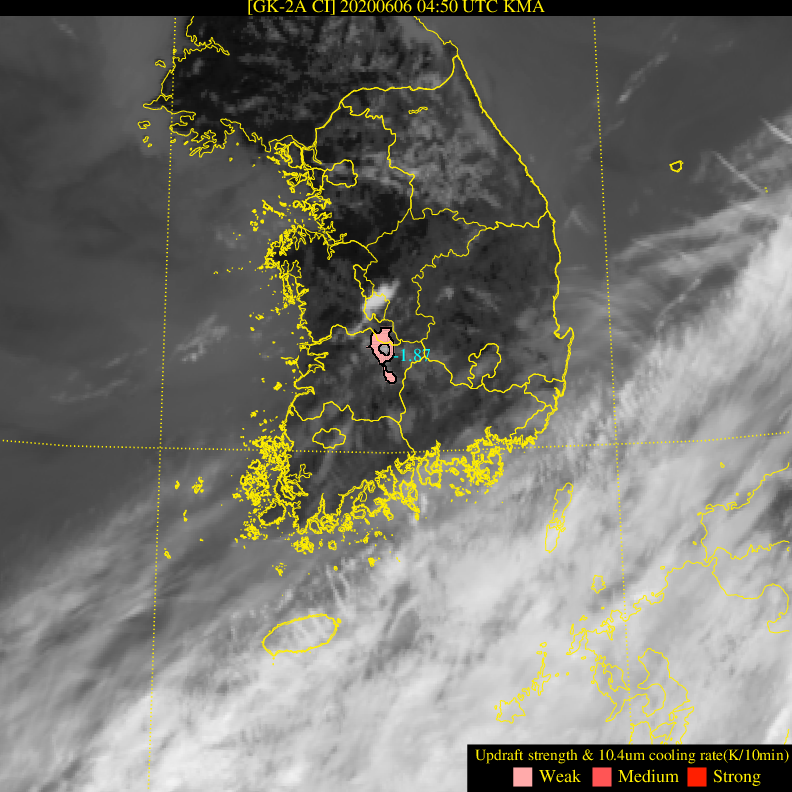 Original CI
Improved CI
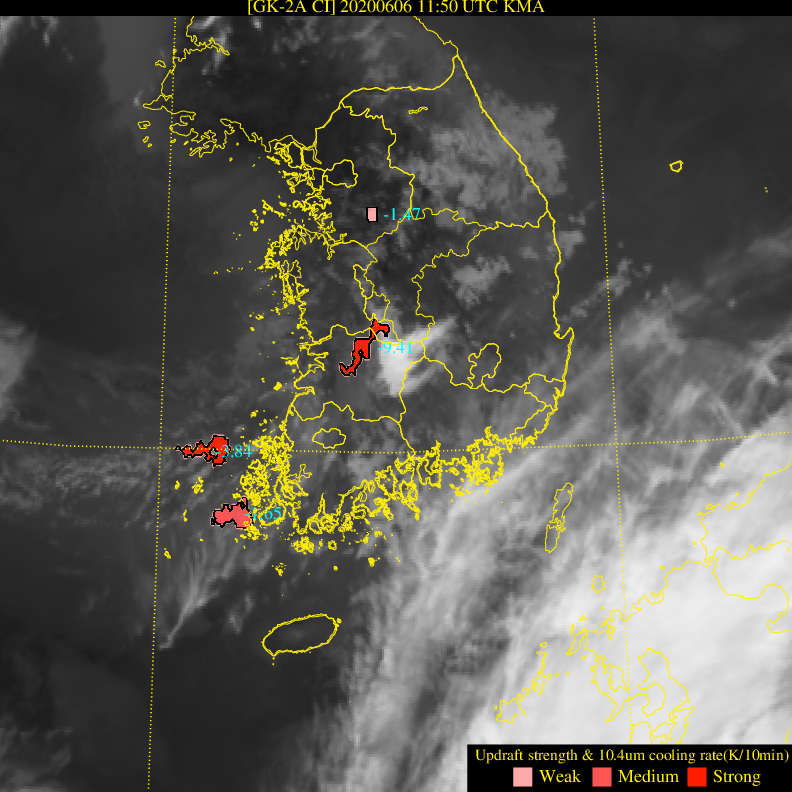 16
Validation
Data
Radar Constant Altitude Plan-Position Indicator (CAPPI) 1.5 km composite data
10.4 μm BT data  Use to remove mature clouds
 Lightning data (ground data)
Method
Validation using radar and lightning data within 20 minutes to 2 hours after CI detection time
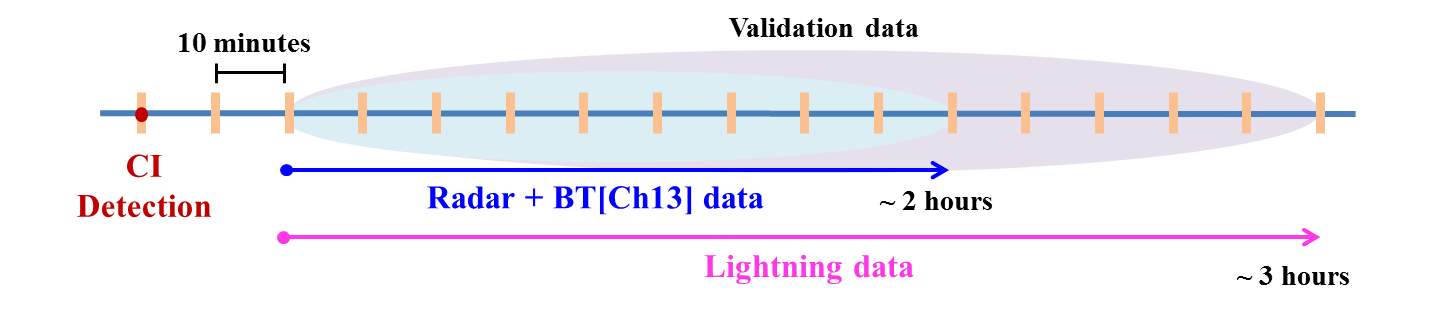 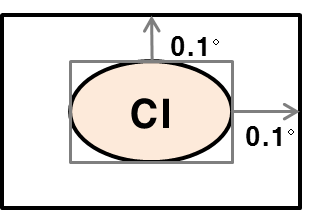 POD (Probability of Detection) : hit / hit+miss
FAR (False Alarm Rate) : false / hit+false
17
Validation
Result
2019. 8. ~  9. (10 cases)  
 Comparison of accuracy before and after algorithm improvement
    ⇒ FAR 17.80% reduction after algorithm improvement
CI cases in 2020
18
Summary &
Future works
Summary
After algorithm improvement, false alarms were reduced in cloud edges, cirrus and non-convective clouds.
CIs occurring in spring and autumn were predicted by adding seasonal thresholds and atmospheric instability index TTI
This product will be useful for short-term forecasting as it predicts CI before lightning and radar events occur.
However, convective clouds that develop under cirrus and thick clouds are difficult to detect
20
Future works
Use of temperature/humidity profile and precipitable water data to reinforce convective cloud mask
Development of machine learning based CI for calculating probabilistic prediction information
CI image improvement to increase user utilization
Machine learning approach
TPW
850hPa  Relative humidity
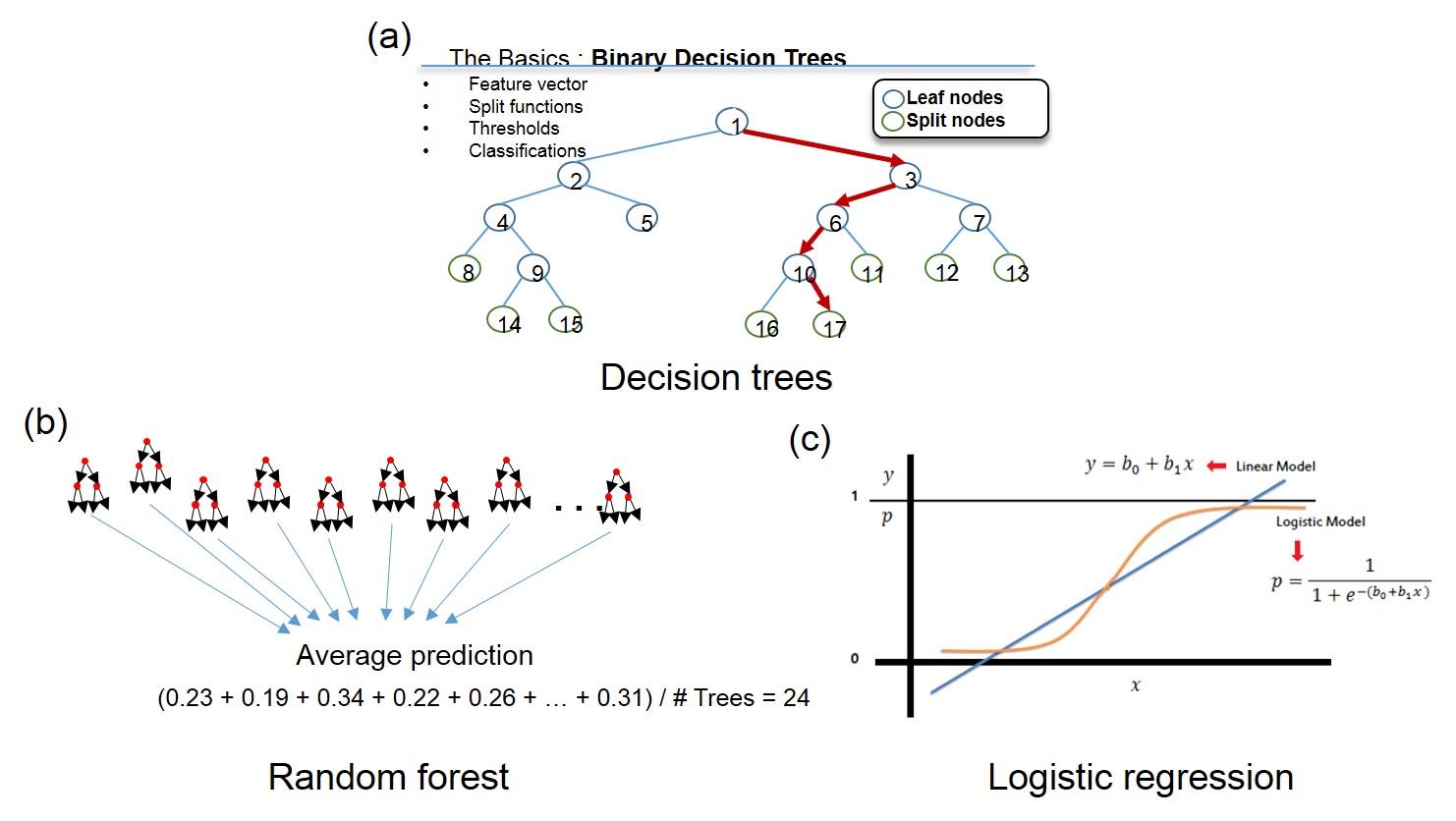 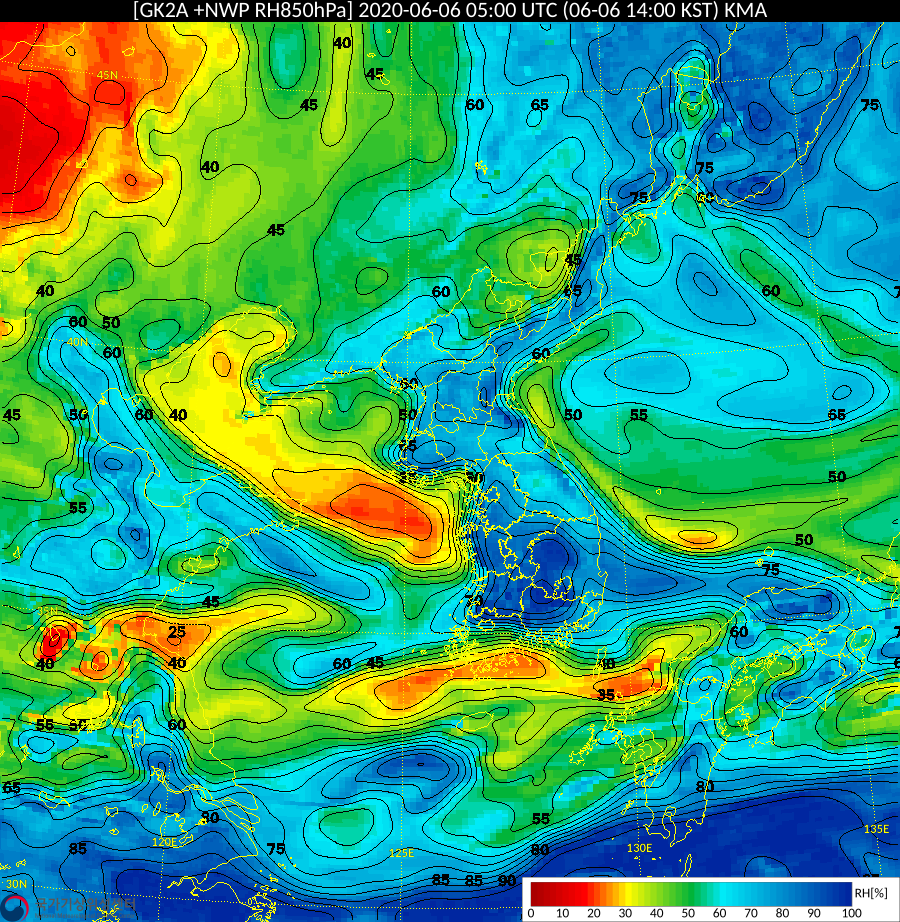 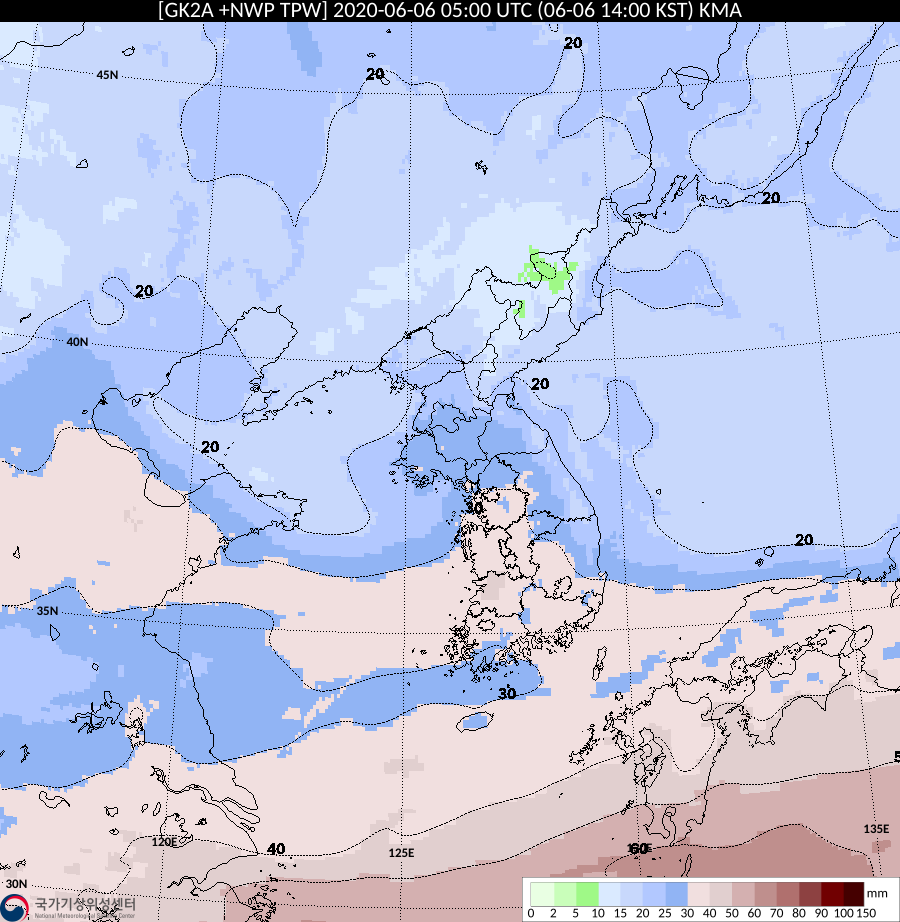 05:00 UTC
05:00 UTC
21
Thank you !
Reference
Baek, S,-K., Choi, Y,-J., Chung, C,-Y., Cho, C,-H., 2006: The Characteristics and Predictability of Convective System Based on GOES-9 Observations during the Summer of 2004 over East Asia, Atmosphere, 16(3), 225-234. 
Bins, L. S. A., Fonseca, L. G., Erthal, G. J., and Ii, F. M., 1996: Satellite imagery segmentation: a region growing approach. Simpósio Brasileiro de Sensoriamento Remoto, 8, 677-680.
Inoue, T., 1985: On the temperature and effective emissivity determination of semi-transparent cirrus clouds by bi-spectral measurements in the 10μm window region. Journal of the Meteorological Society of Japan. Ser. II, 63(1), 88-99.
Lakshmanan, V., Hondl, K., and Rabin, R., 2009: An efficient, general-purpose technique for identifying storm cells in geospatial images. Journal of Atmospheric and Oceanic Technology, 26(3), 523-537.
Mecikalski, J. R., and Bedla. K. M., 2006: Forecasting convective initiation by monitoring the evolution of moving cumulus in daytime GOES imagery. Monthly Weather Review, 134(1), 49-78.
Okabe, I., Imai, T., and Izumikawa, Y., 2011: Detection of rapidly developing cumulus areas through MTSAT rapid scan operation observations. Meteorol. Satell. Cent. Tech. Note, 55, 69-91.
Siewert, C. W., Koenig, M., and Mecikalski, J. R., 2010: Application of Meteosat second generation data towards improving the nowcasting of convective initiation. Meteorological Applications, 17(4), 442-451.
Walker, J. R., and Mecikalski, J. R., 2011: NOAA NESDIS center for satellite applications and research algorithm theoretical basis document convective initiation.
Walker, J. R., MacKenzie Jr, W. M., Mecikalski, J. R., and Jewett, C. P., 2012: An enhanced geostationary satellite–based convective initiation algorithm for 0–2-h nowcasting with object tracking. Journal of Applied Meteorology and Climatology, 51(11), 1931-1949.
23